Probability for Estimation (review)
In general, we want to develop an estimator for systems of the form:



We will primarily focus on discrete time linear systems
Where 
Ak, Bk, Hk are constant matrices
xk is the state at time tk; uk is the control at time tk
ηk ,wk  are “disturbances” at time tk

Goal: develop procedure to model disturbances for estimation
Kolmogorov probability, based on axiomatic set theory
1930’s onward
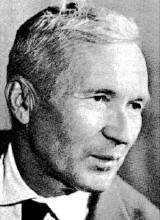 Axioms of Set-Based Probability
Axioms of Set-Based Probability
Continuous Random Variables (CRVs)
Let Ω = ℝ (an uncountable set of events) 
Problem: it is not possible to assign probabilities to subsets of ℝ which satisfy the above Axioms
Solution: 
let “events” be intervals of ℝ:   A  = {x | xl ≤ x ≤ xu}, and their countable unions and intersections.
Assign probabilities to these events

x is a “continuous random variable (CRV).
Probability Density Function (pdf)
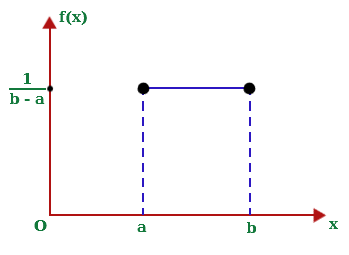 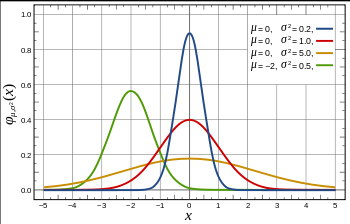 Most of our Estimation theory will be built on the Gaussian distribution
Joint & Conditional Probability
Conditional Probability & Expectation
Expectation: (key for estimation)
Let x be a CRV with distrubution p(x). The expected value (or mean) of x is 

Conditional mean (conditional expected value) of x given event M:
Expectation (continued)
Mean Square:

Variance:
Random Processes
A stochastic system whose state is characterized a time evolving CRV, x(t), t e [0,T].  
At each t, x(t) is a CRV
x(t) is the “state” of the random process, which can be characterized by


Random Processes can also be characterized by:
Joint probability function



Correlation Function


A random process x(t) is Stationary if p(x,t+t)=p(x,t) for all t
Joint probability density function
Correlation function
Vector Valued Random Processes